Miksi sote-ICT-yhteistyötä tarvitaan (vai tarvitaanko) ?
AKUSTI kesäseminaari 2022
Karri Vainio @KarriVai
1
ESKO (Elektrooninen Sarja Komputaattori)
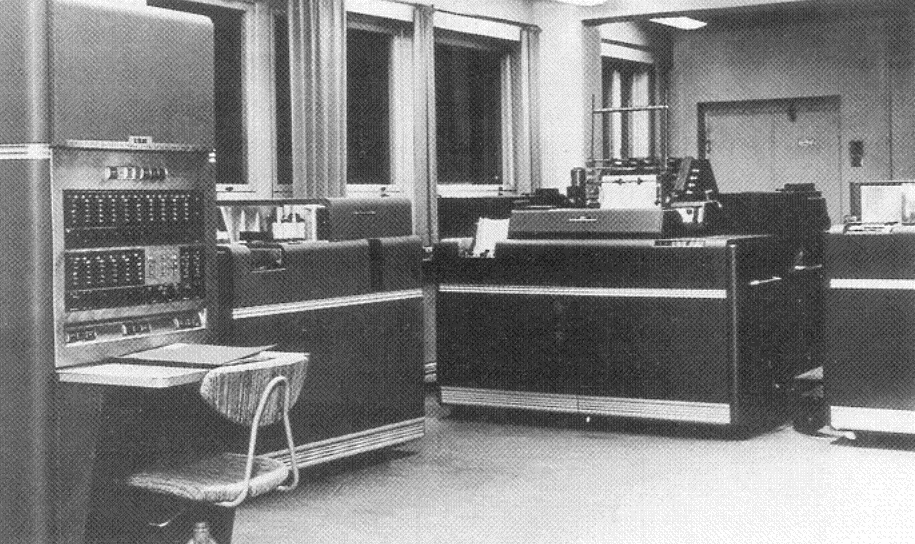 50-luvun loppu
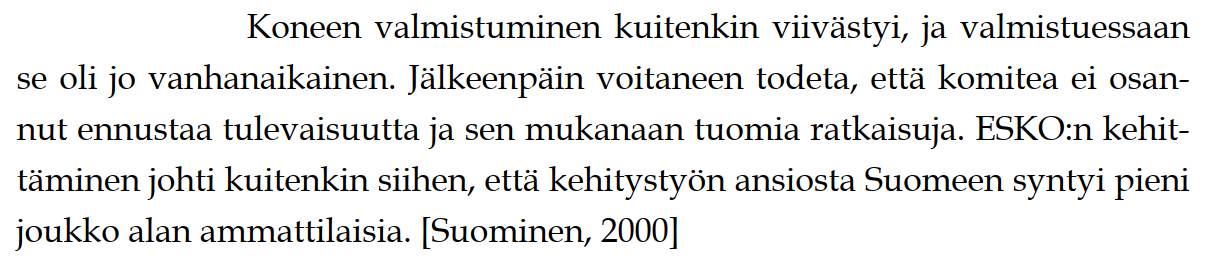 2
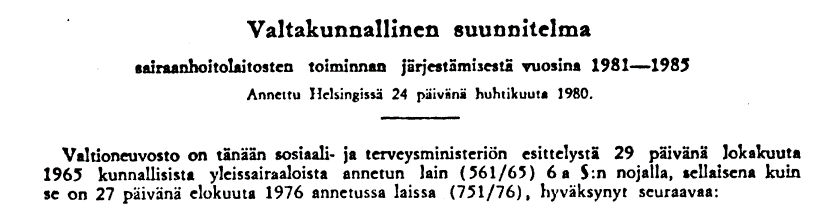 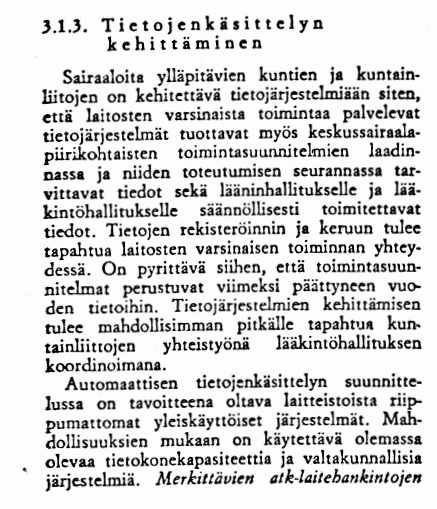 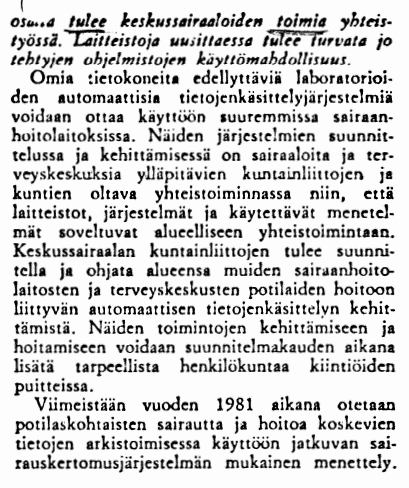 3
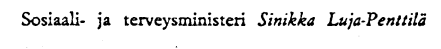 MAKROPILOTTI
ALUEELLINEN 
POTILASREKISTERI
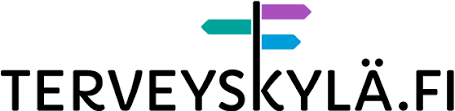 Kahdenvälistä alueellista yhteistyötä ja tiedonsiirtoa mm. lähete palaute, lab.
KANTA-HANKE
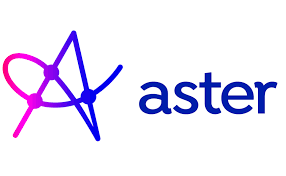 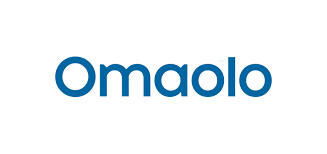 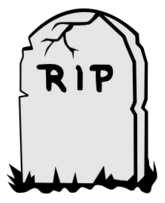 SADe
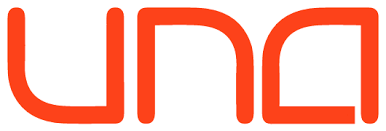 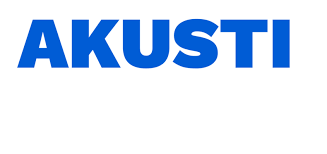 2015
2005
1990
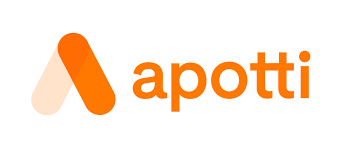 KLUSTERIHANKKEET
2021
2000
2010
VIITETIETOKANNAT
€
SOTE-UUDISTUS
Uusi asiakastieto-laki
Kansallinen terveyshanke
Terveyden-huoltolaki
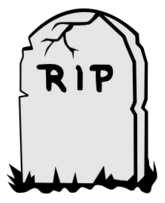 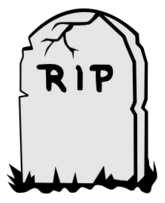 KUNTA- JA PALVELU-
RAKENNEUUDISTUS
SOTE- JA MAAKUNTAUUDISTUS
ERIKOISSAIRAAHOITOLAKI
VIMANA OY
SOTEDIGI OY
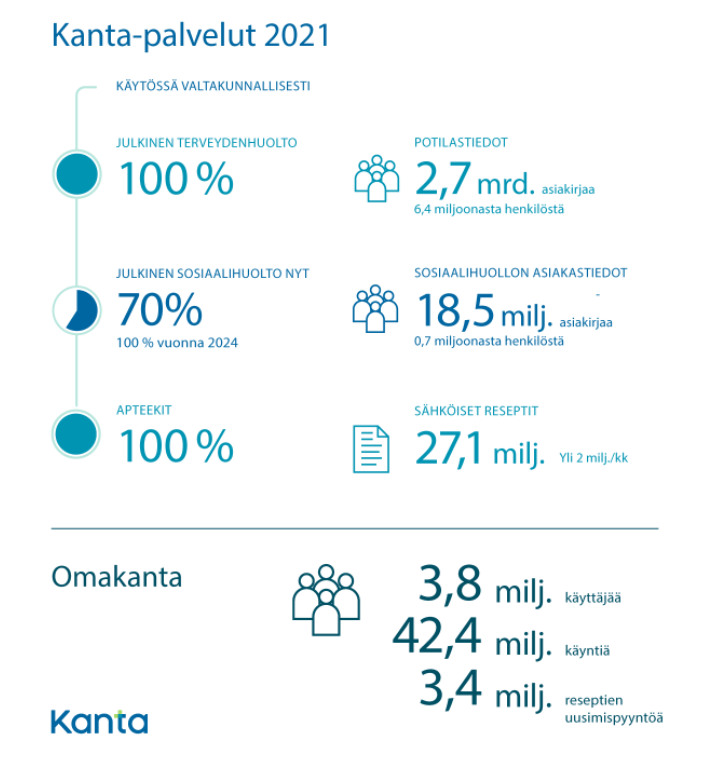 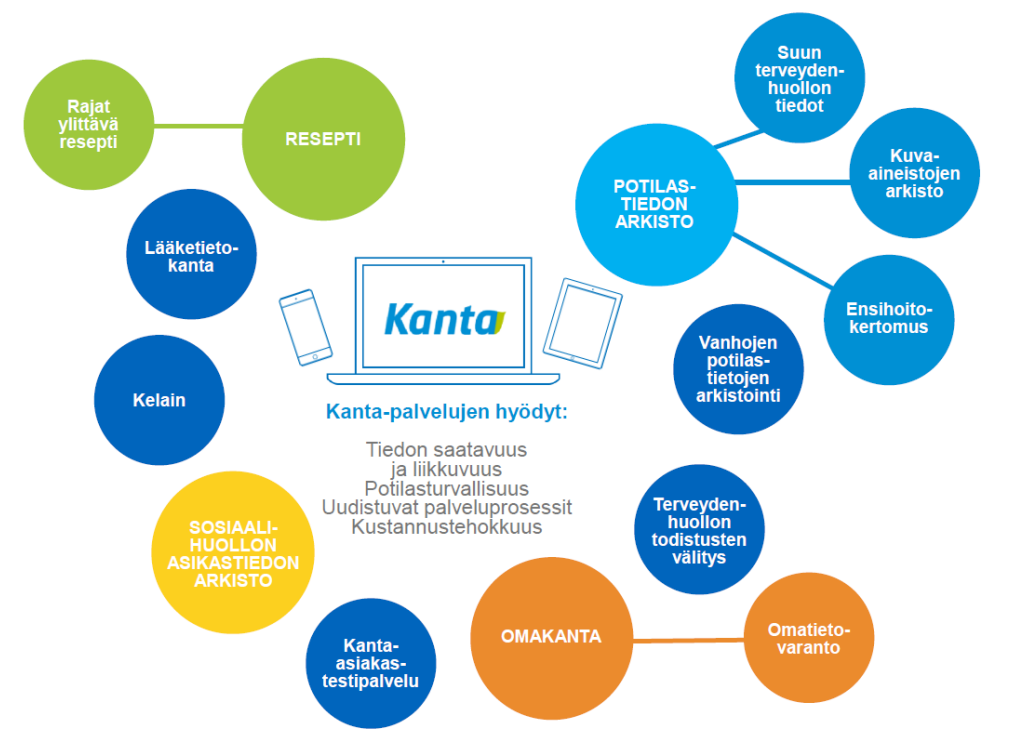 5
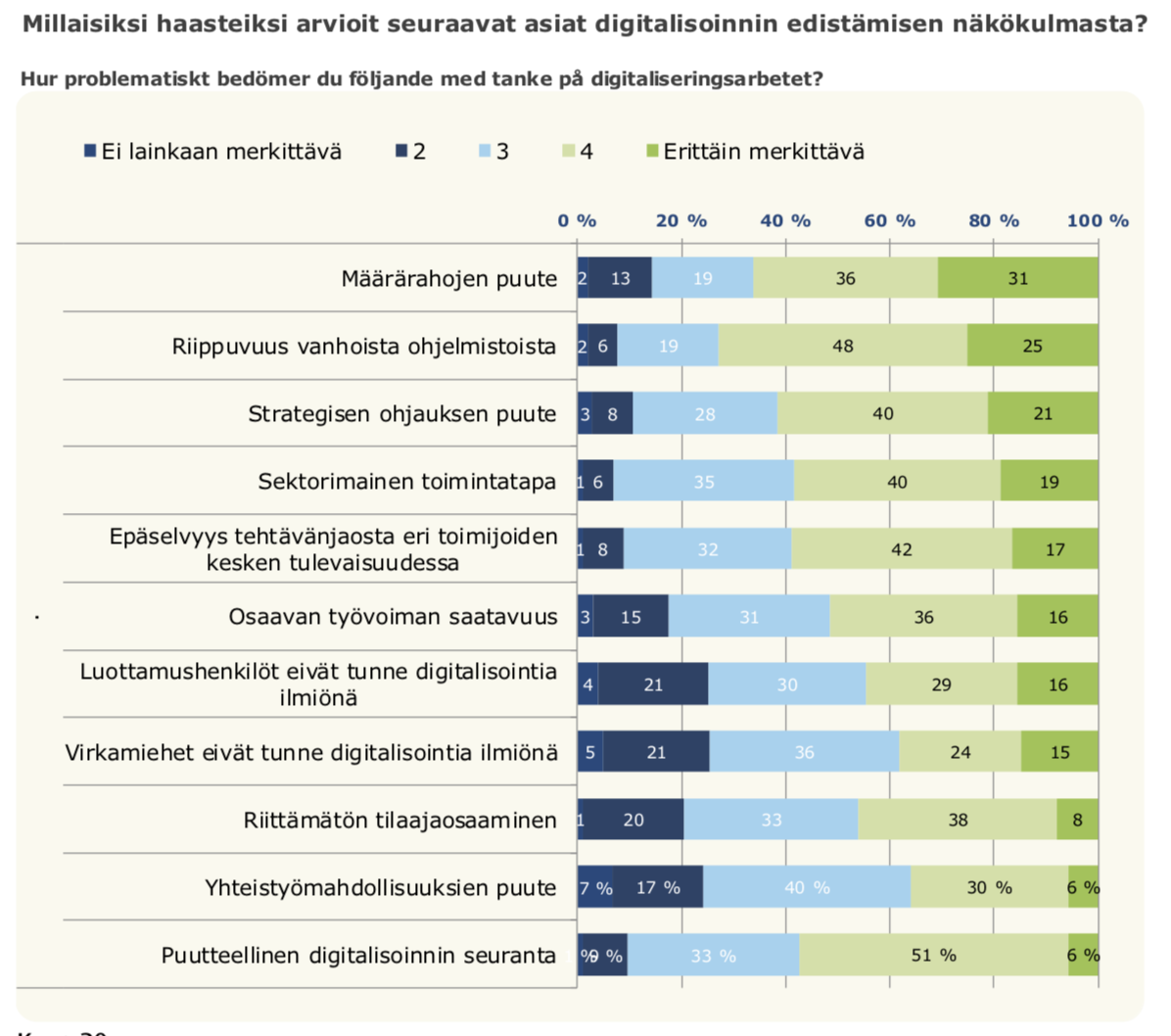 Mitä haasteita ratkotaan ?
Kunta- ja aluekohtaiset erot mm. 
ratkaisujen käytössä
riittävän resursoinnin ja osaamisen varmistamisessa
Hyvätkään ratkaisut eivät aina leviä - ainakaan riittävän nopeasti
Kehittäminen usein liian hallintolähtöistä (esim. asukkaiden digipalvelut)
Toiminnan muutoksen johtaminen usein epäonnistuu
Lainsäädäntö ei aina tue/mahdollista teknologian täysimääräistä hyödyntämistä
Kansallinen ohjaus: sektoroitunutta ja fokus ei aina oikeissa asioissa
Kuntien tietotekniikkakartoitus (2018)
6
Yhteistyön kohteet, muodot ja tavoitteet
7
Yhteistyön muotoja
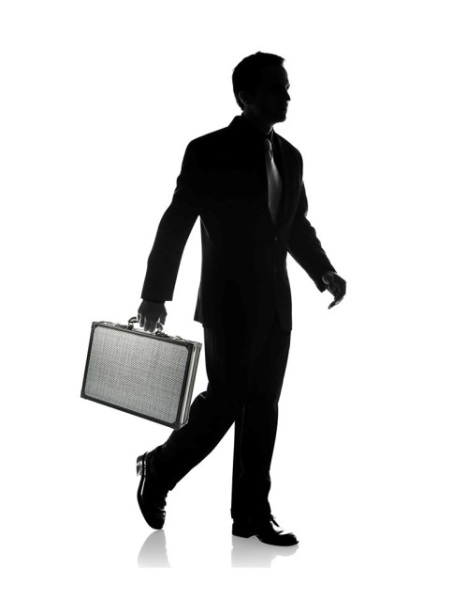 sopimisen tarve kasvaa
TOIMINTAA PALVELEVIEN
ICT-RATKAISUJEN
YHTEISKEHITTÄMINEN
JA YHTEISHANKINNAT
KOKONAIS-ARKKITEHTUURIN, TOIMINNAN & ICT-RATKAISUJEN YHTEINEN SUUNNITTELU
TIEDON JA 
KOKEMUSTEN 
JAKAMINEN
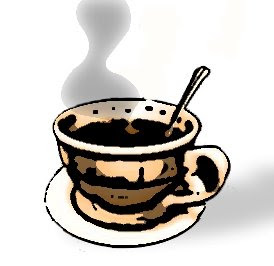 VERKOSTOT, FOORUMIT, ARKKITEHTUURIN HALLINTAMALLIT

..YHTEISTYÖPROJEKTIT
YHTEISHANKINNAT

INHOUSE-YHTIÖT

SOPIMUSPOHJAISET 
YHTEISTYÖMALLIT
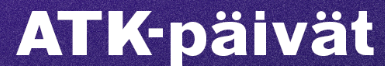 ”Sote-ICT-arvoketju”
Merkittävät säästöt ICT-kokonaiskustannuksissa epärealistisia – lisäpanostuksia tarvitaan
ICT-markki-nat
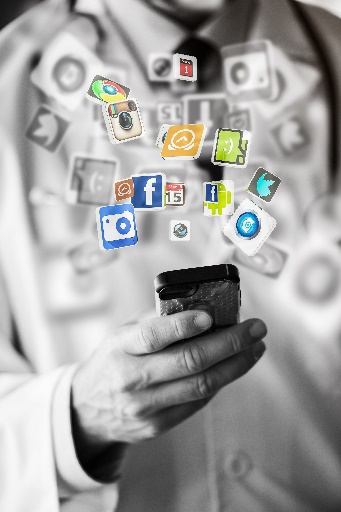 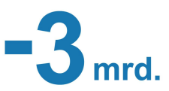 SOTE
Saatavuus Vaikuttavuus
Oikea-aikaisuus
Laatu
ICT
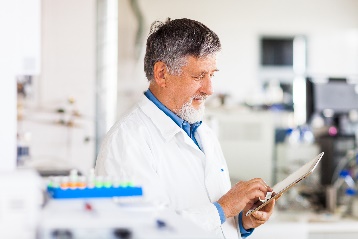 Globaalien
Digital Health markkinoiden kasvu +20%/v
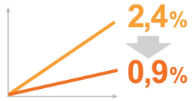 Palvelutoiminta
TOIMINTA-MENOT
Toimivista markkinoista pidettävä huolta ja yrityksille  luotava edellytyksiä kehittää yhteentoimivia 
digiratkaisuja kansallisille ja globaaleille markkinoille
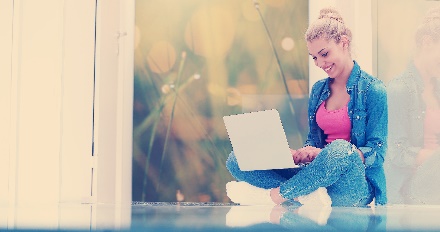 Merkittävät hyödyt (ml. ”säästöt”) syntyvät toiminnan uudistamisesta tietojärjestelmiä hyödyntämällä
Yhteistyön fokus ?
(toiminnan uudistaminen, ICT-ratkaisujen hankkiminen/kehittäminen/ylläpito,esikaupallinen yhteistyö)
YHTEISTYÖN TAVOITE ?
KOORDINAATIO
YHDENTYMINEN
HAJAUTUS
TOISTO
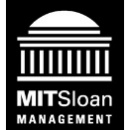 Vapaasti muokattu MIT Sloan Center 
“Four operating models” mallia
Yhteistyön hyödyt ja haitat
11
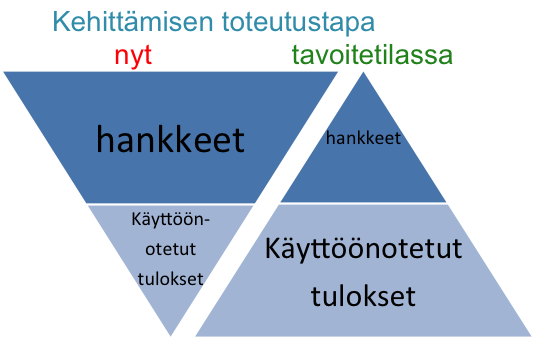 Minna Saario, 2014
Päätöksenteon ja ICT-ratkaisujen keskittämisen hyötyjä ja riskejä
Toimijat – systeeminen taso
Kansallinen ohjaaja
Muutoksen johtaminen
Asiakas/palveluiden käyttäjä (ml. ammattilainen)
Palvelunjärjestäjä
Palveluntuottaja
Toiminnan 
muutos
Vaatimukset
Digiratkaisun toimittaja
=mitä kauemmaksi ”työvälineitä” koskeva päätöksenteko viedään ”työmaasta”, sitä suuremmiksi myös kasvavat keskittämisen riskit

=toiminnan muutosta ei voi keskittää
14
Sote-uudistus ja yhteistyö
15
Sote-uudistuksen mahdollisuudet
H
V
EIKKOUDET
AHVUUDET
UUSI JOHTAMIS-JÄRJESTELMÄ

OSAAMISEN VARMISTAMINEN JA KEHITTÄMINEN (HVA)
LÄHTÖTILANTEESSA ERILAISET TOIMINTAKULTTUURIT

TIUKKA AIKATAULU
M
U
AHDOLLI-SUUDET
HAT
ALUEIDEN VÄLINEN YHTEISTYÖ 

ALUEIDEN JA KUNTIEN VÄLINEN YHTEISTYÖ
KESKITTÄMISEN RISKIT
EPÄSELVÄ TYÖNJAKO

KUNTIEN OSAAMISEN
VARMISTAMINEN
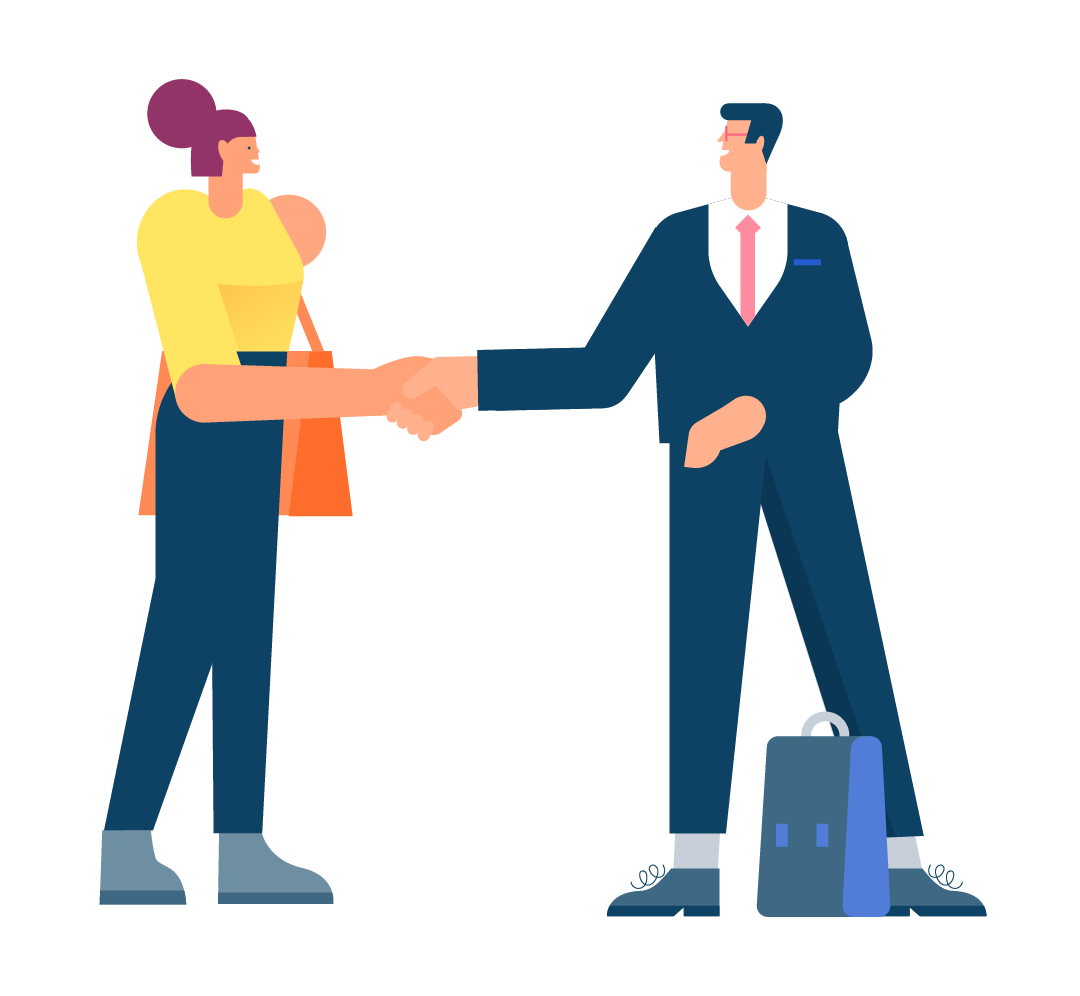 Verkostomaisen yhteistyön onnistumisen keskeisimmät edellytykset
Tunteminen
Tunteminen lisää luottamusta ja luottamus avoimuutta ja yhteistyön tuloksellisuutta. Hyvinvointialueen ja kuntien ja niiden edustajien tulisi tuntea toisensa ja niiden odotukset ja tavoitteet mahdollisimman hyvin. Mitä paremmin eri toimijoiden odotukset ja tavoitteet tunnistetaan, sen paremmin yhteistyötä voidaan suunnitella ja johtaa yhteisten ja samansuuntaisten päämäärien saavuttamiseksi. Myös intressiristiriidat on hyvä avoimesti tunnistaa sen välttämiseksi, etteivät ne vinouta yhteistyötä. Myös eri osapuolten vahvuuksien tunnistaminen on tärkeää.
Luottamus
Yhteistyön tärkein rakennusaine on luottamus, ja jotta luottamusta on, sen rakentamiseen pitää investoida aikaa. Luottamus voi syntyä vain siitä, että kuntien ja hyvinvointialueen yhteiset tavoitteet ja toimenpiteet niiden toteuttamiseksi tehdään näkyväksi ja voidaan luottaan että osapuolet tavoittelevat niitä yhdessä, osaoptimoinnin sijaan. Selkeät ja ennakolta yhdessä sovitut rakenteet ja toimintamallit lisäävät osapuolten välistä luottamusta ja mahdollistavat myös yhteistyössä esiin nousevien haasteiden ja ristiriitatilanteiden ratkaisemisen.
Sitoutuminen
Yhteistyössä onnistuminen edellyttää pitkäjänteistä sitoutumista. Sitoutuminen ja motivaatio ovat pitkälti kiinni siitä kokemuksesta, kuinka hyödylliseksi osapuolet kokevat yhteistyön hyödyt ja panos-tuotossuhteen. Sitoutuminen edellyttää myös tasavertaisuuden toteutumista ja kollektiivista ja osallistavaa yhteistyön tavoitteita ja toteutustapoja koskevaa päätöksentekoa. Päätöksiin ja yhteistyöhön sitoutuminen on sen sijaan huomattavasti parempaa, kun kaikki ovat olleet päätöksenteossa osallisena.
Kuntien ja hyvinvointialueiden yhteistyön johtamisen suositukset, Kuntaliitto 2022
17
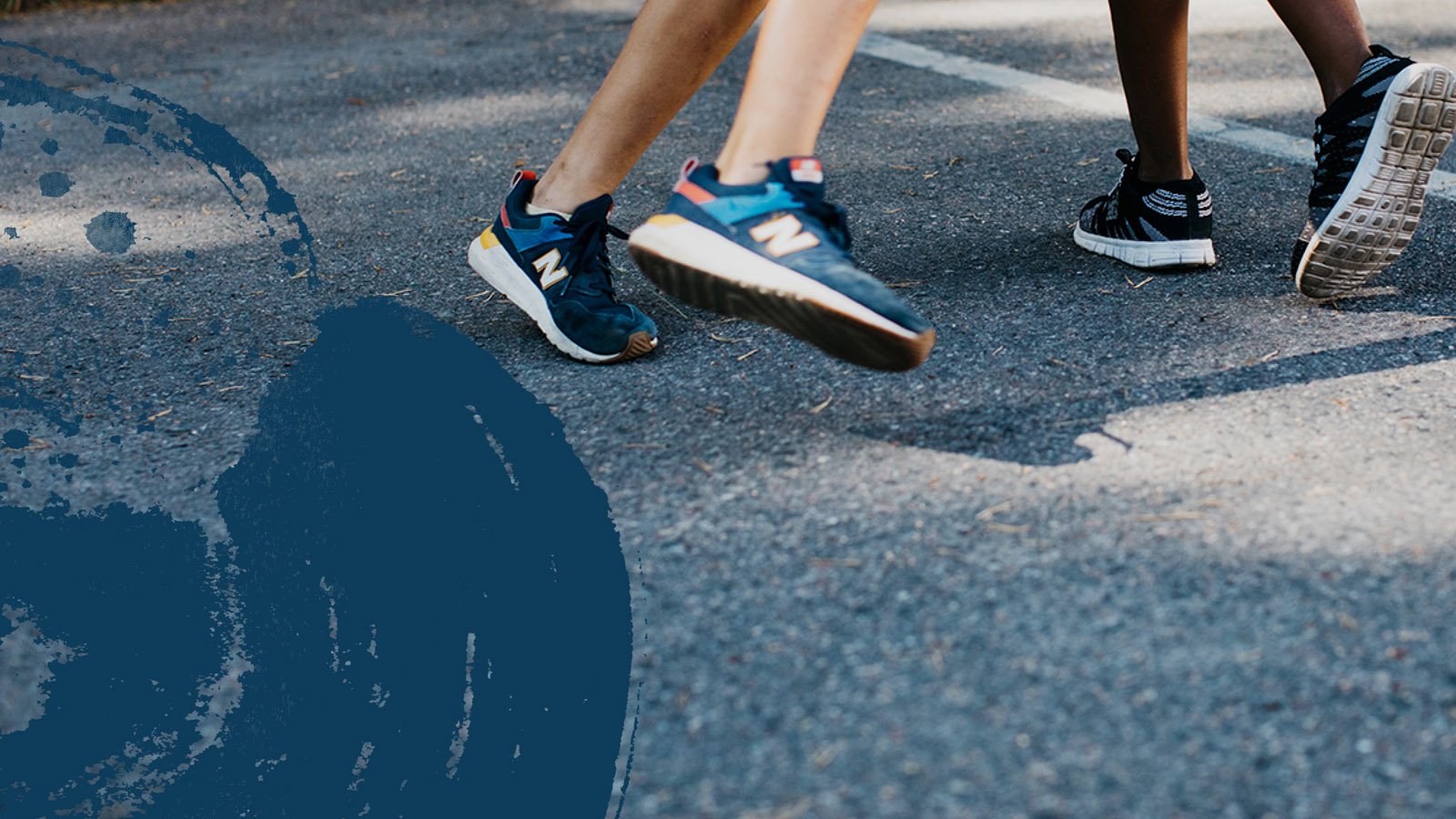 Kuntaliitto.fi/soteuudistus
Kuntaliitto.fi/sotemuutostuki
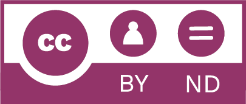 www.kuntaliitto.fi
18